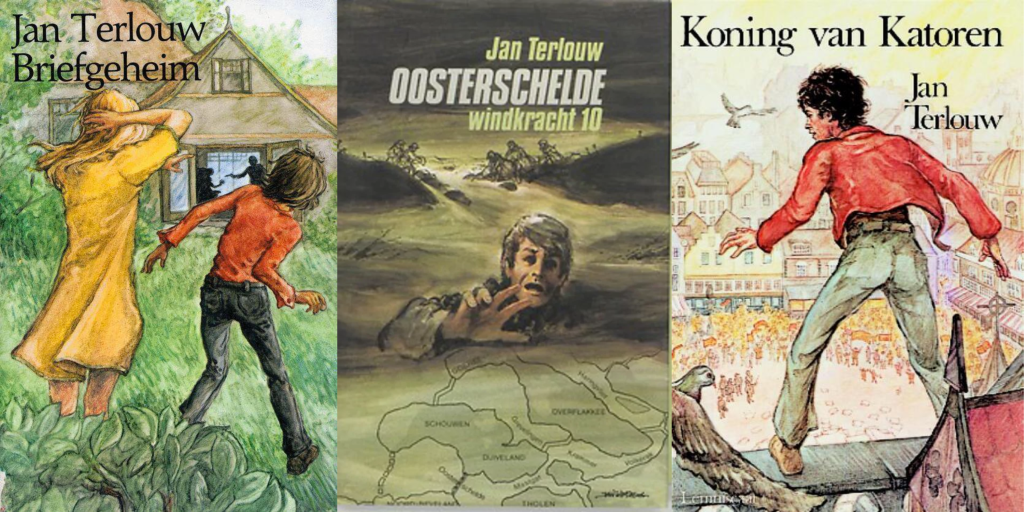 Jan Terlouw
Leven
Geboren op 15 november 1931 in Kamperveen als een zoon van een dominee
 zijn jeugd bracht hij door in de Veluwse dorpen Garderen en Wezep
Na de middelbare school studeerde hij eerst wiskunde, later natuurkunde aan de universiteit van Utrecht
In 1956 trouwde hij met Alexandra van Hulst. Zij hebben vier kinderen
Na een verblijf van anderhalf jaar in de Verenigde Staten en een jaar in Zweden promoveerde hij in 1964 op een onderwerp uit de kernfysica
 In 1966 werd hij lid van D'66; voor die partij was hij in 1970 gemeenteraadslid van Utrecht, van 1971 tot 1981 lid van de Tweede Kamer (vanaf 1973 als fractievoorzitter) en van 1981 tot 1982 minister van Economische Zaken
In november 1982 zag hij af van het fractievoorzitterschap van D'66 en koos voor een baan in het bedrijfsleven in Frankrijk.
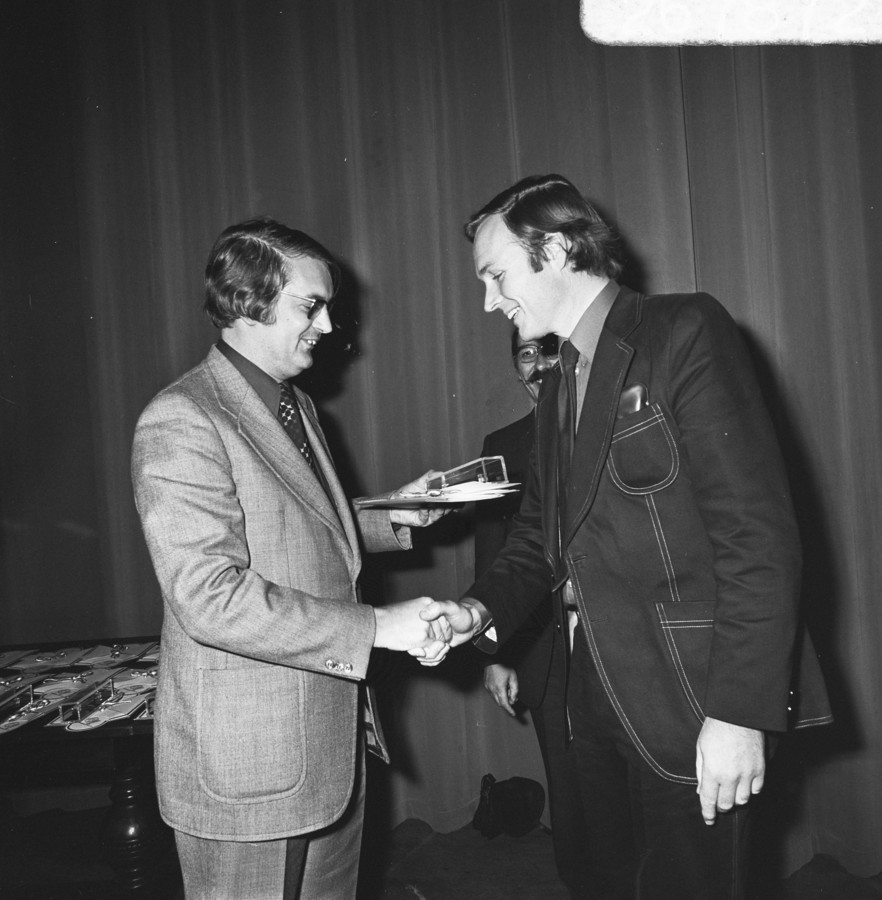 in 1970 debuteerde hij als kinderboekenschrijver met Pjotr en De avonturen van oom Willibrord. 
Voor Koning van Katoren kreeg hij in 1972 een Gouden Griffel, voor Oorlogswinter in 1973 eveneens. 
Koning van Katoren werd in 1973 bovendien bekroond met de Oostenrijkse Staatsprijs voor kinder- en jeugdliteratuur èn de Caorle Europaprijs.
Zijn werk
Spannende verhalen 
Maatschappijkritische boodschap 
Kenmerkend voor zijn thematiek is dat hij bij voorkeur eigentijdse problemen aan de orde stelt
Algemene sociale problemen – hoe volwassenen met elkaar en met kinderen omgaan, het verouderen van gedragsnormen
Zijn visie is dat mensen vrijmoedig en met verantwoordelijkheidsgevoel moeten leven 
Zijn boeken gaan altijd over morele zaken – maar ze zijn niet moralistisch
Zijn schrijven is spannend, gezellig, humoristisch, direct, nuchter van toon, makkelijk inleefbaar
De personen in zijn verhalen – dapper, handig, slim, nauwelijks gehinderd door angst of onzekerheid
Ze hebben hulp van anderen nodig en ze verrichten hun heldendaden niet vrijblijvend maar ten dienste van een goede zaak 
Meestal bijna volwassen– geen onzekere pubers met problemen, maar vitale, zelfzekerde, die verantwoordelijkheid kunnen dragen
Traditionele verteltoon – een verteller richt zich rechstreeks tot de lezer met vragen, opmerkingen en commentaar op het verhaal 
Kenmerkend is ook het gebruik van dialoog, zijn verhaalfiguren praten veel met elkaar
Hij wil de verschillende kanten van een zaak tegenover elkaar plaatsen (in Pjotr – Shura tegenover Stefan, een gematigde revolutionair tegenover een gewelddadige anarchist), in het tweede deel van Oosterschelde windkracht 10 wordt het probleem door middel van discussies van alle kanten belicht 
De opbouw van zijn verhalen is logisch en eenvoudig – als hij fantaseert kan de lezer er altijd met zijn verstand bij
Koning van Katoren (1971)
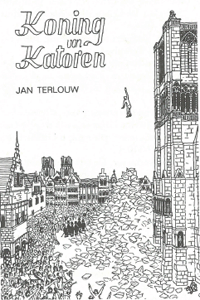 een allegorisch sprookje waarin hoogst ongewone dingen gebeuren, komt - afgezien van het einde, dat naar het bovennatuurlijke neigt - nauwelijks fantastisch over
gaat over de 17-jarige Stach, die koning wordt nadat hij zeven - ogenschijnlijk onuitvoerbare - opdrachten heeft volbracht
Iedere opdracht bevat een in sprookjesachtige fantasie gehulde kritiek op menselijke zwakheden of maatschappelijke tekortkomingen
Oorlogswinter (1972)
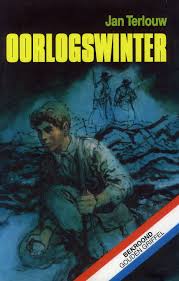 gebaseerd op Terlouws eigen beleving van de Tweede Wereldoorlog
winter van 1944/1945 (chronologisch – ongeveer 7 maanden) – dorpje in de buurt van Zwolle (aan de Ijssel)
De bijna 16-jarige Michiel raakt aan het eind van de oorlog bij toeval betrokken bij het verzet – uit zijn perspectief geschreven – wel derde persoon 
Met redelijk succes doet hij zeer verantwoordelijk werk: hij houdt een Engelse piloot verborgen en helpt twee joden ontsnappen. Michiel leert genuanceerd te oordelen over vriend en vijand: een Duitse soldaat redt zijn broertje en zijn beste vriend blijkt een verrader te zijn
Personages
Over de situatie in Nederland toen er oorlog was 
Over het vertrouwen van andere mensen 
Over hulp, maar ook over het gruwelijke dat er in onze wereld kan zijn
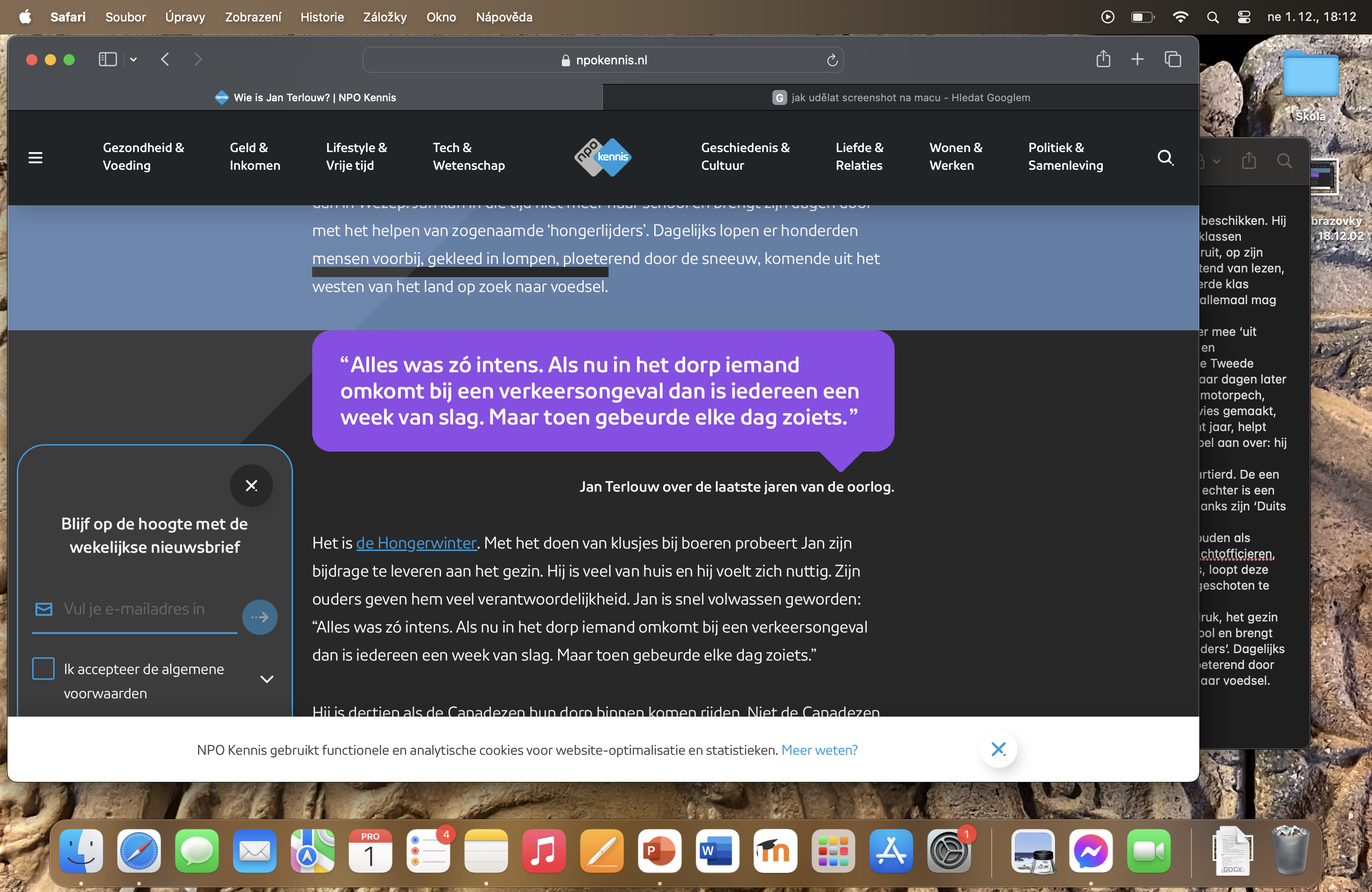 https://www.youtube.com/watch?v=8OfeAJATF0g
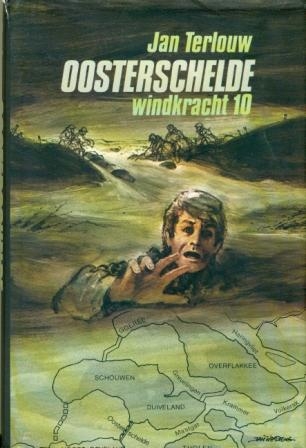 Oosterschelde windkracht 10(1981)
Het boek bestaat uit twee delen: het is chronologisch geschreven, maar tussen het eerste en het tweede deel is 20 jaar, in het jaar 1953 en dan 1973, gebaseerd op feiten
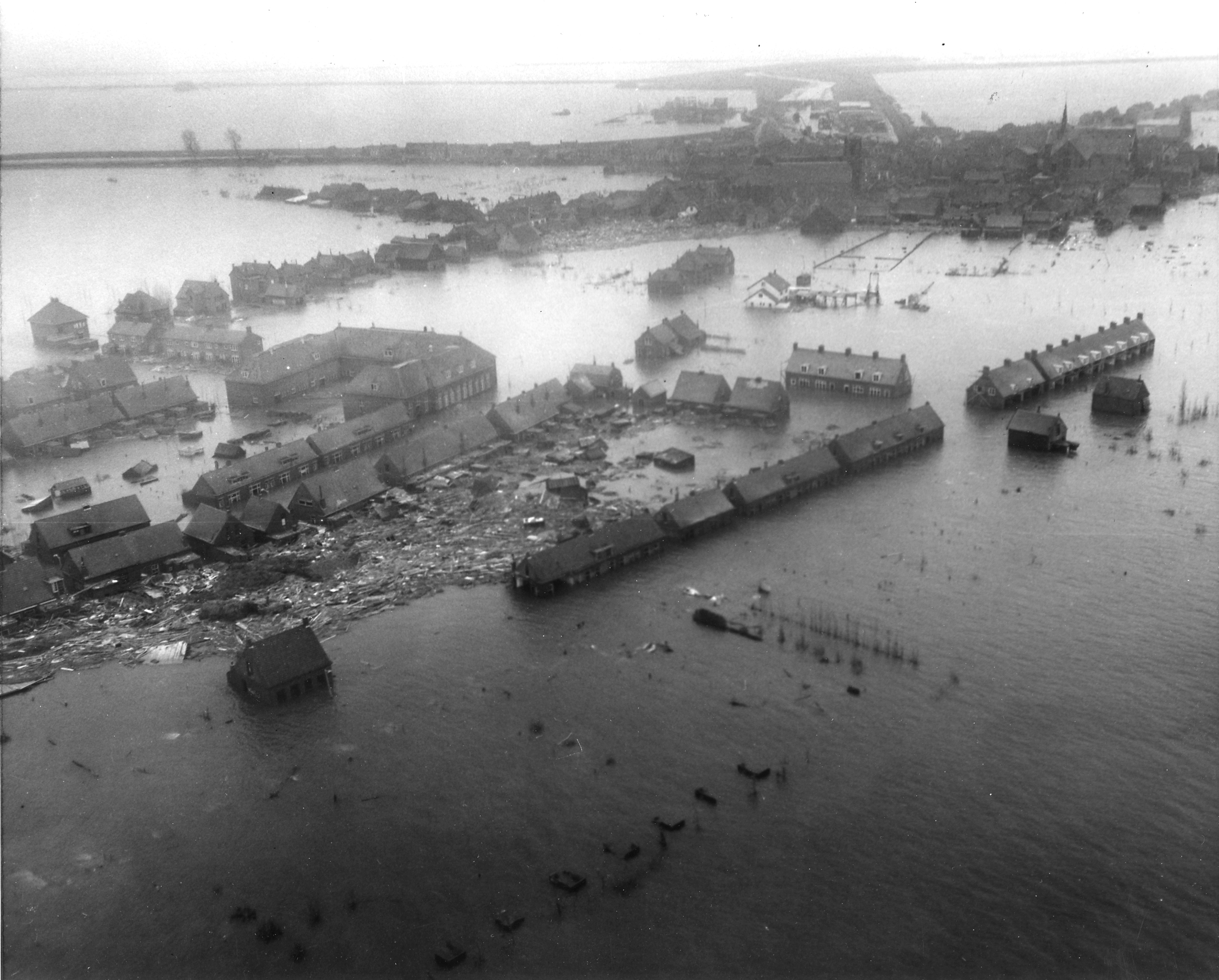 Watersnood van 1953
voltrok zich in de nacht van zaterdag 31 januari op zondag 1 februari 1953
Door een grote storm uit noordwestelijke richting die het water deed stijgen tot extreme hoogte, heel de kust 
In Vlissingen, Hoek van Holland, Ijmuiden en Harlingen was het water het hoogst in 100 jaar – doordat braken de dijken (hráze) en vele eilanden en landstreken overstroomde
Slachtoffers – 1836 in Nederland, 307 in het Verenigd Koninkrijk, 224 op zee, en 28 in Belgie
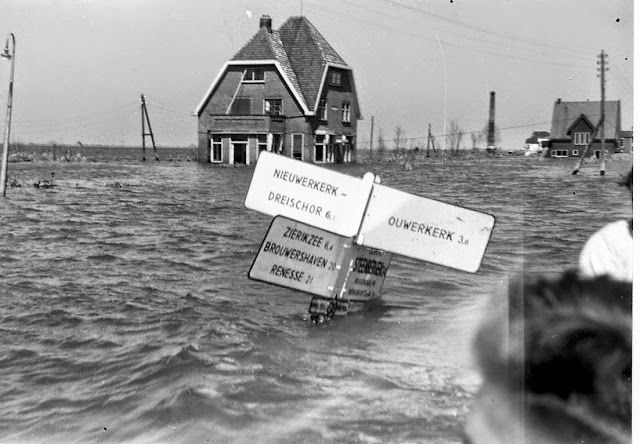 Het verhaal
In het eerste deel leven we mee met Anne Strijen, die vaak ruzie maakt met haar strenge vader. Stoom afblazen doet Anne op haar zeilboot. Op zo’n tocht vindt ze een kistje in het water; dat blijkt van ene meneer Brooshoofd te zijn. Anne en haar vriend Henk gaan naar de man op zoek. Wanneer maanden later het lijk van Brooshoofd wordt gevonden, valt de verdenking op Anne, intussen zwanger van Henk. 
Op 31 januari 1953 breekt de dijk en komt een groot stuk van Zeeland onder water te staan. Henk en Anne`s veertienjarige broer Piet helpen levens te redden, waarbij Piet zelf verdrinkt. De boerderij van Strijen wordt door het water weggeslagen en ook de inwonende opoe komt daarbij om. 1834 Nederlanders zullen bij deze ramp het leven laten. In een opvanghuis schenkt Anne op haar eentje het leven aan een zoon: Piet.
Dan maakt het boek een sprong van twintig jaar. Piet studeert voor burgerlijk ingenieur, met specialisatie waterbouwkunde, zoals zijn vader. Zijn zeventienjarige broer Valeer werkt in de mosselkweek. De discussie die in heel Nederland woedt over het sluiten van de Oosterschelde, wordt ook binnen het gezin gevoerd. Henk en Anne, getekend door de ramp, vinden sluiten de enige optie; Piet en Valeer pleiten voor een verhoging van de dijken, waarbij milieu en visserij gespaard blijven. Op 20 november 1974 stemt de Tweede Kamer voor het compromis van de stormstuwcaissondam: een dam met kokers die open- en dichtgedaan kunnen worden.
Tijdsdokument – milieubewustzijn in de jaren zeventig – ontstaan van actiegroepen, kinderen die in opstand kwamen tegen hun ouders
Personages
De spanning zit in het midden van het boek. Hier wordt alles precies beschreven over het bezwijken van de dijken, het water dat de huizen verwoest, en dat er veel mensen het leven worden genomen. Verder wordt in het boek een oplossing gezocht naar hoe ze deze ramp in de toekomst kunnen voorkomen.
Nog andere kinderboeken
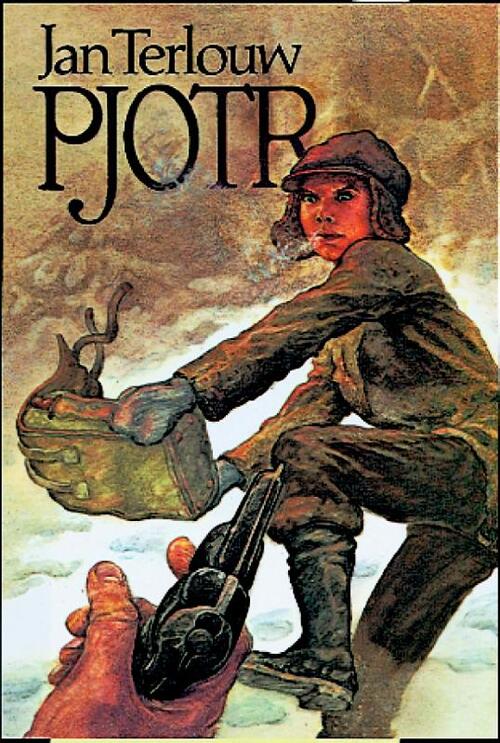 Pjotr
Briefgeheim
De Kloof
De Kunststrijder
Boeken voor volwassenen
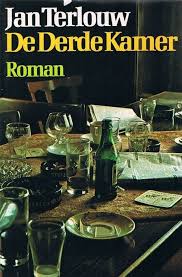 De derde kamer 1978 – over een fictieve politieke partij
Bronnen:
https://nl.wikipedia.org/wiki/Watersnood_van_1953
https://npokennis.nl/longread/7708/wie-is-jan-terlouw
https://www.dbnl.org/tekst/coil001lexi01_01/lvdj00959.php